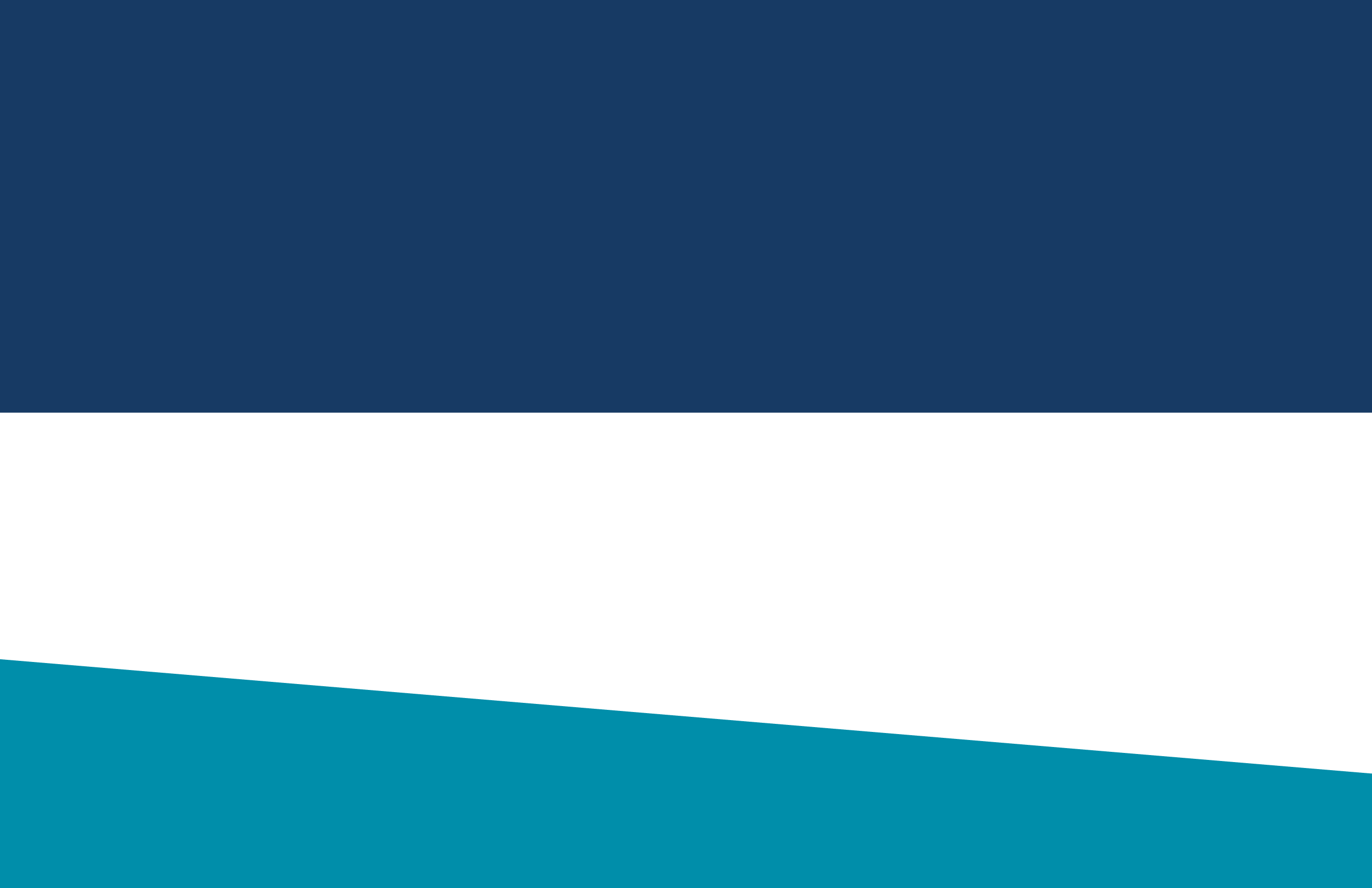 Iska dhig gaariga oo dibadda u bax!
MAALINTA U LUGEYNTA ISKUULKA
oo la qabanayo Oktoobar 9
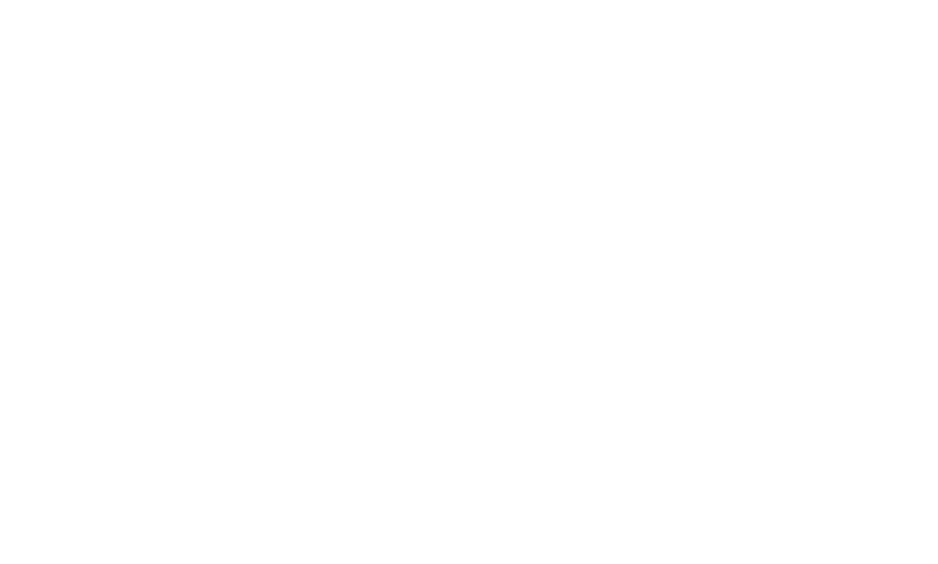 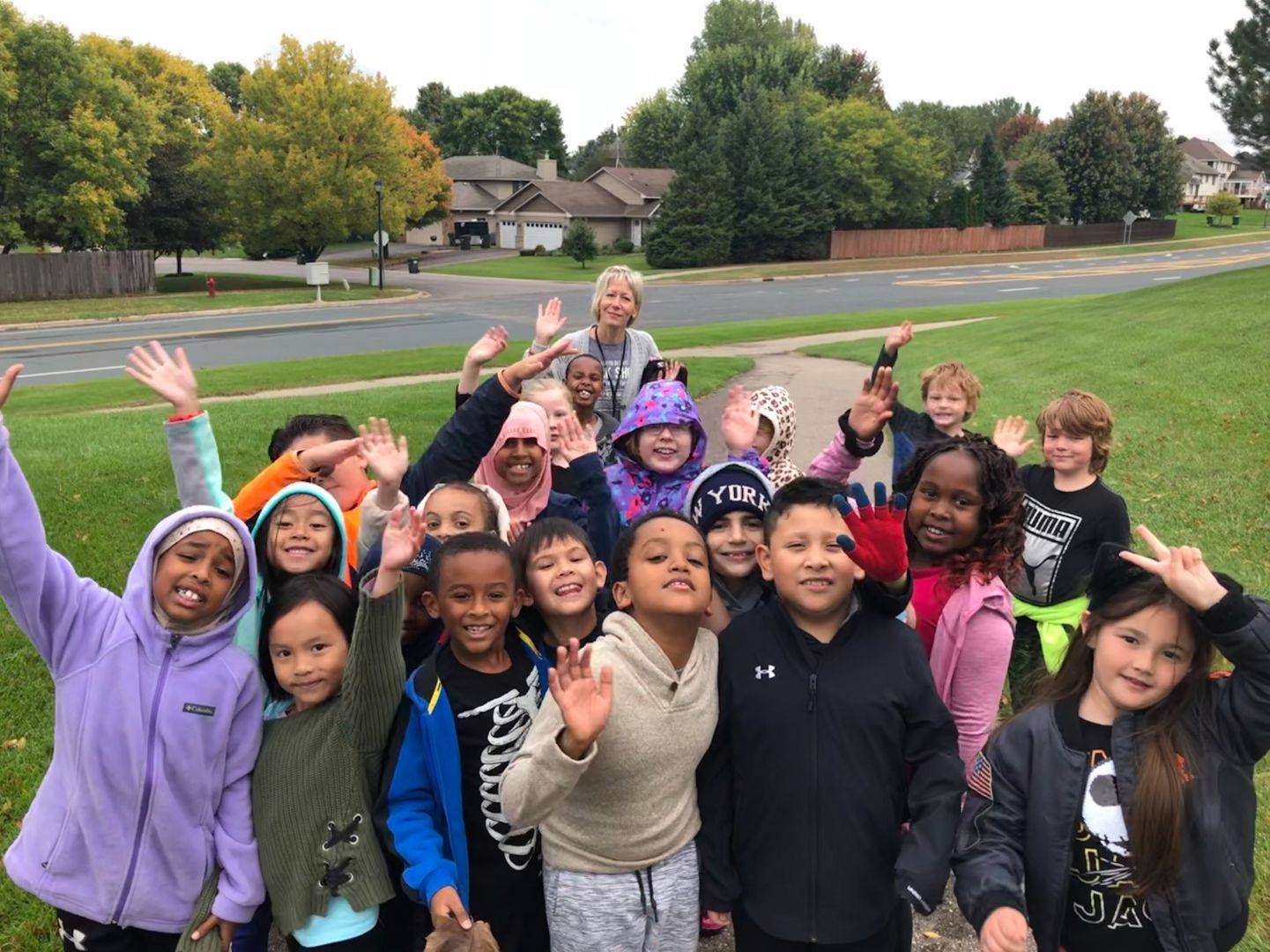 Wixii macluumaad dheeraad ah, soo booqo
www.mnsaferoutestoschool.org
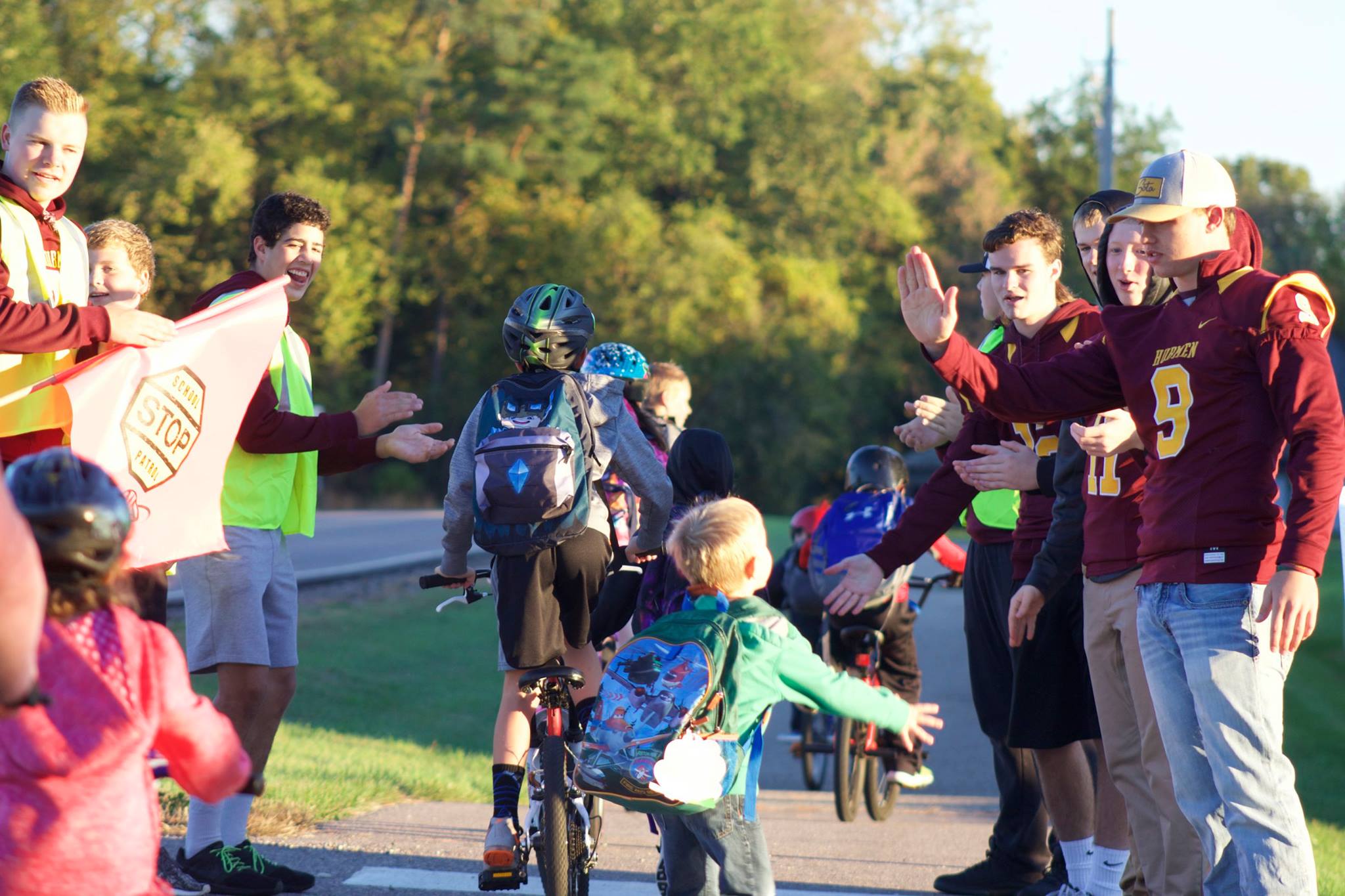 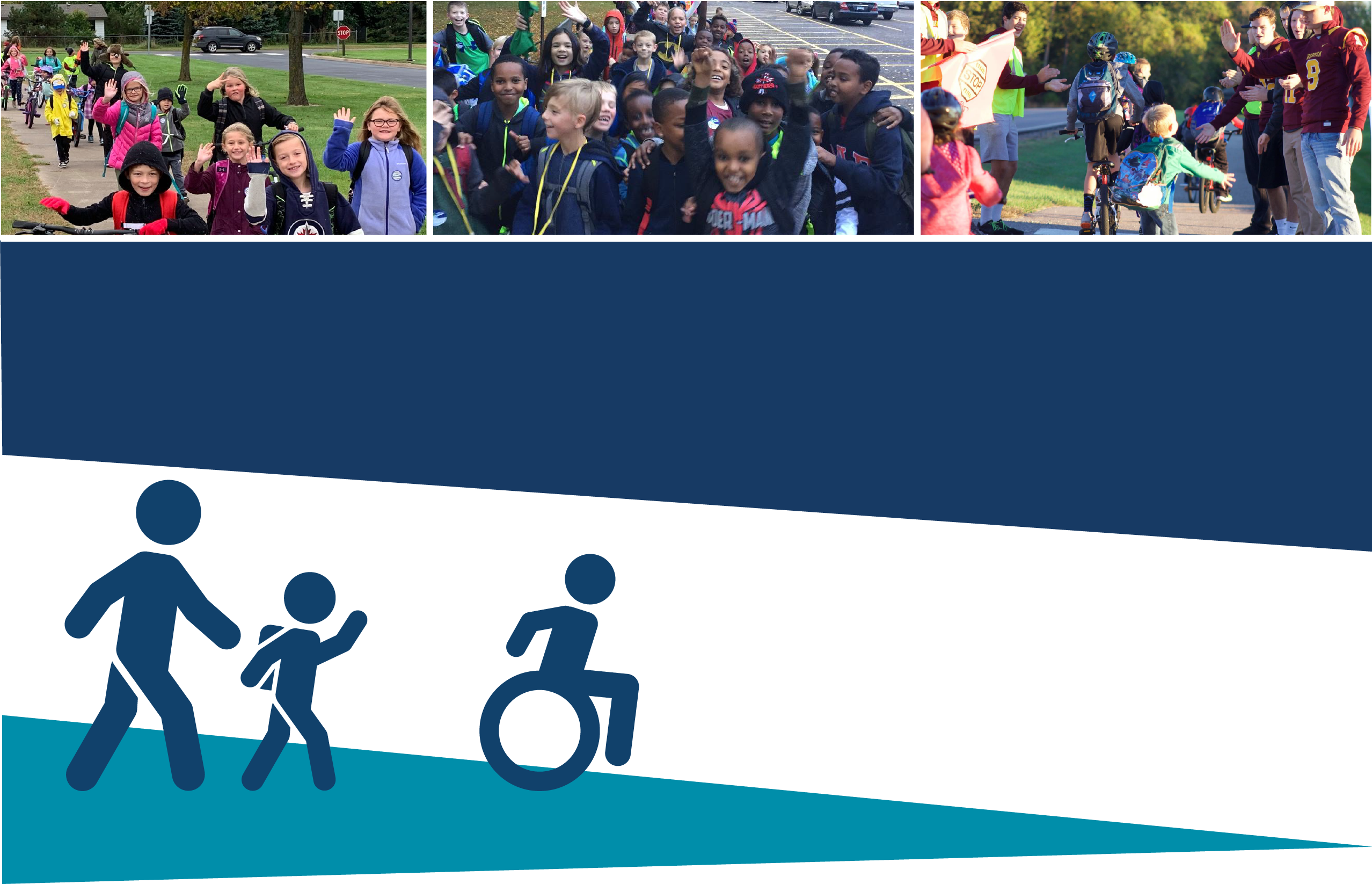 KA GAL TARTANKA SAWIRKA FACEBOOKKA 
Isku tijaabiya!   #mnwalks
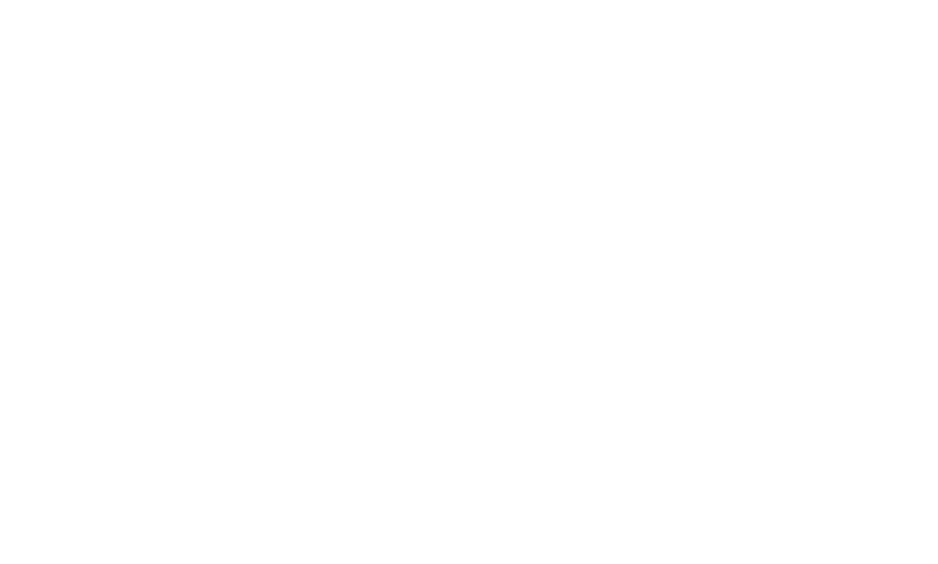 Maalinta u Lugaynta Iskuulka 
waa Oktoobar 9
facebook.com/ MinnesotaSafeRoutestoSchool
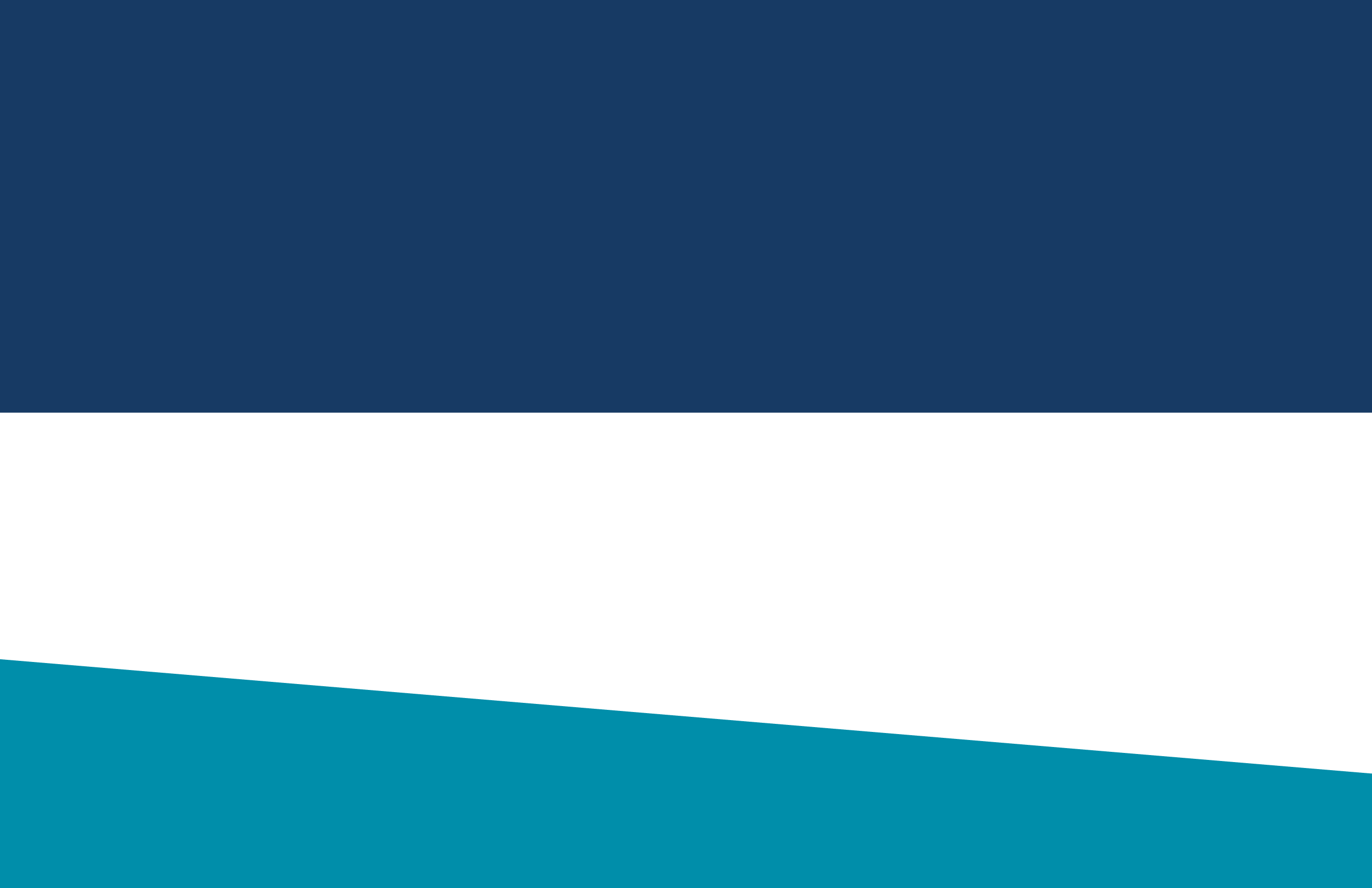 Ku billow sannad-dugsiyeedka cusub in aad noqoto tabaruce waalid ahaan!
MAALINTA U LUGEYNTA ISKUULKA
oo la qabanayo Oktoobar 9
Hogaami baska iskuulka oo lugaynaya, salaan ardayda, u diyaari cunto fudud, bixi abaalmarino, iyo wax kale oo badan!
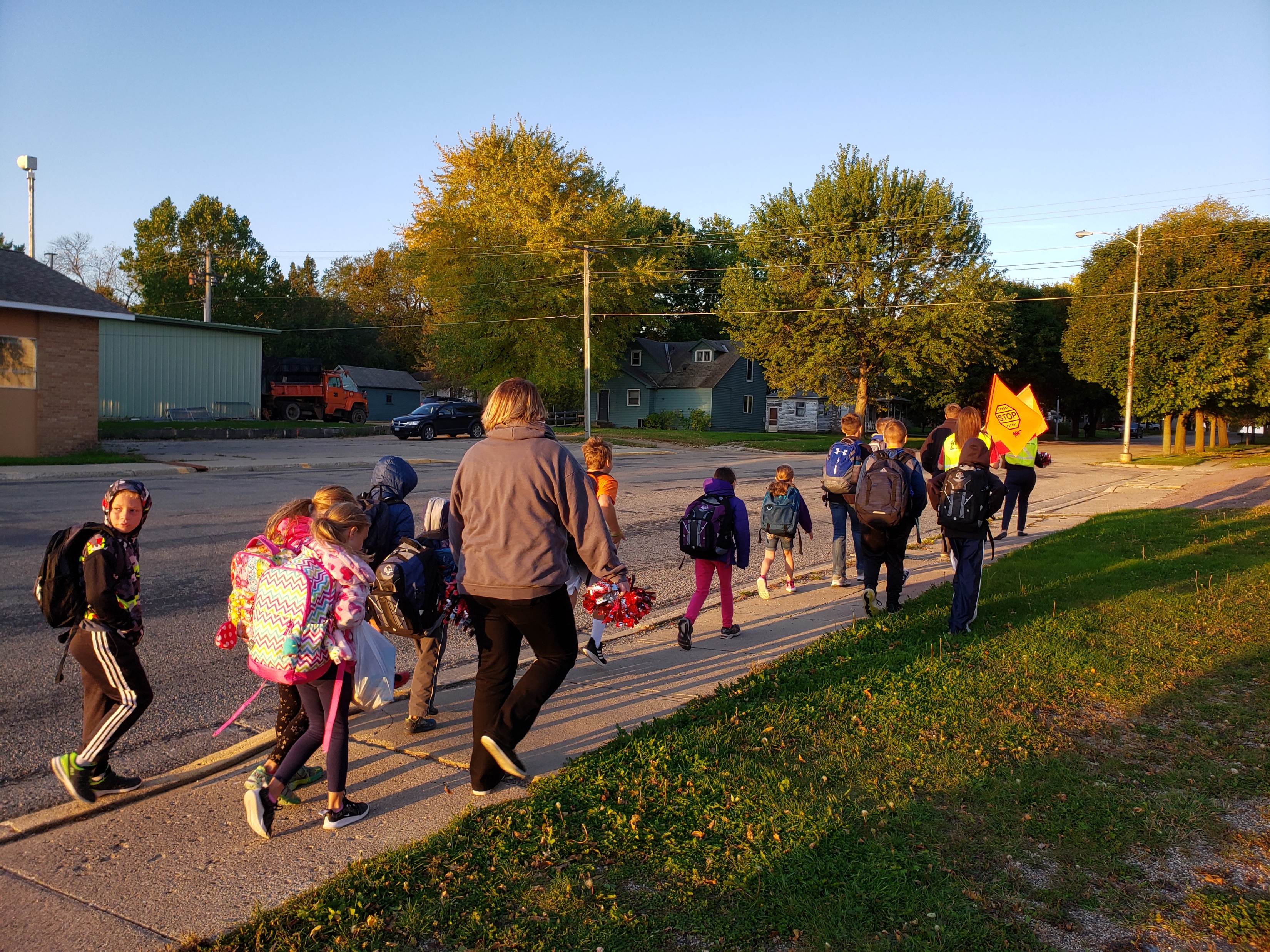 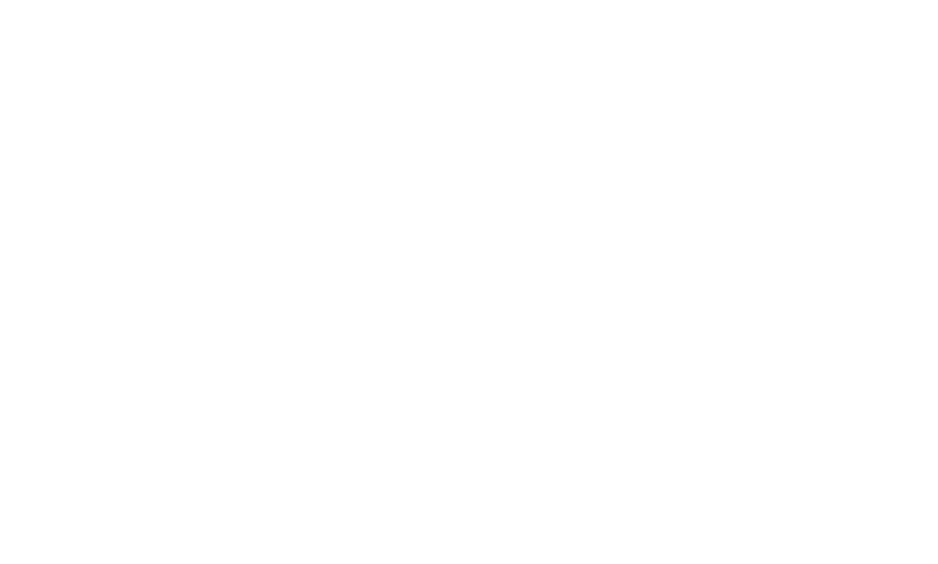 Wixii macluumaad dheeraad ah la soo xiriir: 
[name, email, phone]